Бюджет для граждан 
РЕШЕНИЕ
СОВЕТА ДЕПУТАТОВ № 44 от 19.12.2016 года
«О бюджете сельского поселения Вата на 2017 год и плановый период 2018-2019 годов»
Основные характеристики бюджета сельского поселения Вата 
на 2017 год и плановый период 2018-2019 годов
2017
2018
2019
44764,0
Доходы
тыс. рублей.
33981,0
47843,9
33981,0
47843,9
44764,0
Расходы
тыс. рублей.
Дефицит(-),
Профицит(+),
тыс. рублей.
0,00
0,00
0,00
Доходы бюджета сельского поселения Вата 
на 2017 год
Доходы бюджета
44764,0
Налоговые доходы
2017,2
Неналоговые доходы
332,0
Безвозмездные поступления
42414,8
Доходы от продажи материальных и нематериальных активов-293,0
НДФЛ – 650,0
Единый сельскохозяйственный налог – 51,0
Прочие доходы от оказания платных услуг(работ) –5,0
Налог на имущество физических лиц- 78,0
Доходы от использования имущества, находящегося в собственности поселений– 34,0
Земельный налог-13,0
Государственная пошлина -1,0

Доходы от уплаты акцизов на дизельное топливо, моторные масла, автомобильный бензин– 1224,2
Расходы бюджета сельского поселения Вата на 2017 год
РАСХОДЫ    -         44764,0                                          тыс.руб.                                     Общегосударственные расходы                                                                   12514,9
Национальная оборона                                                                                189,2
Национальная безопасность и                                                                     805,6
правоохранительная деятельность                 
Национальная экономика                                                                           2473,0
Жилищно-коммунальное хозяйство                                                           5908,5
Культура, кинематография                                                                       6514,3
Физическая культура и спорт                                                                   530,5 
Межбюджетные трансферты                                                                   15828,0
Расходы в сфере ЖКХ на 2017 год-5908,5 тыс
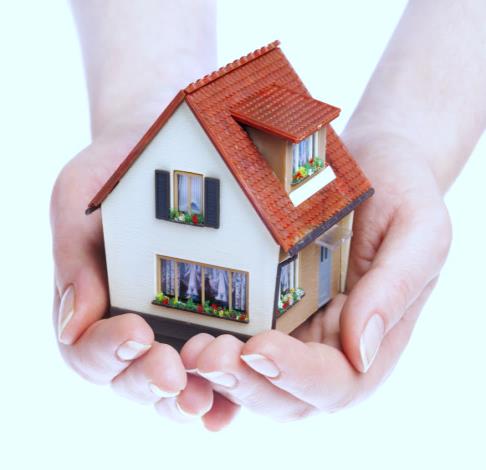 Жилищное хозяйство
4933,7 тыс.руб.
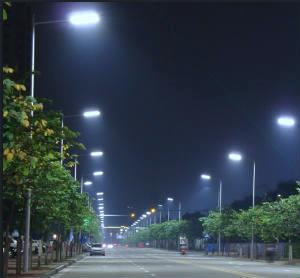 Уличное освещение
853,4 тыс.руб.
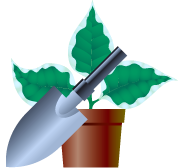 Благоустройство
21,4 тыс.руб.

Снос ветхого жилья 100,0 тыс.руб.
Расходы в сфере физической культуры и спорта 
на 2017 год 530,5 тыс.рублей
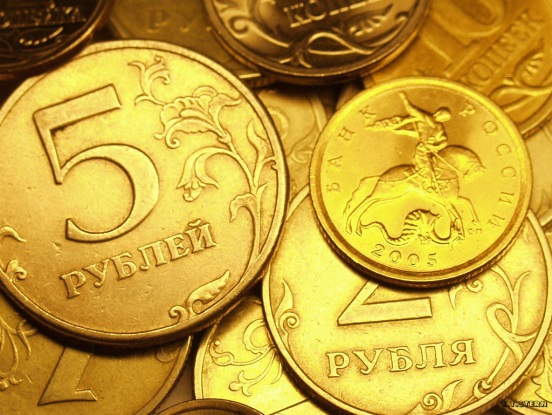 Расходы на оплату труда МОП
520,5 тыс.руб.
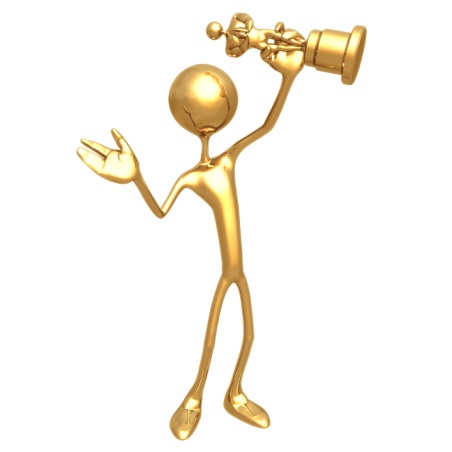 Расходы на приобретение 
призов к праздникам, приобретение 
материальных запасов

10,0 тыс.руб.
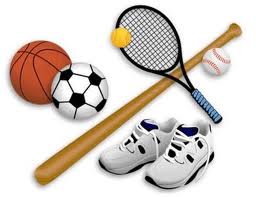 Расходы в сфере культуры, кинематографии
На 2017 год 6514,3 тыс.рублей.
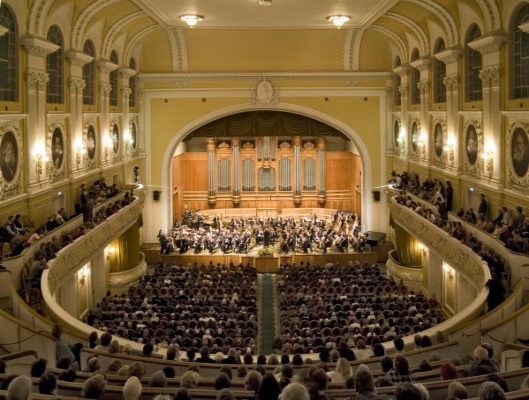 Культура
4762,7 тыс.руб.
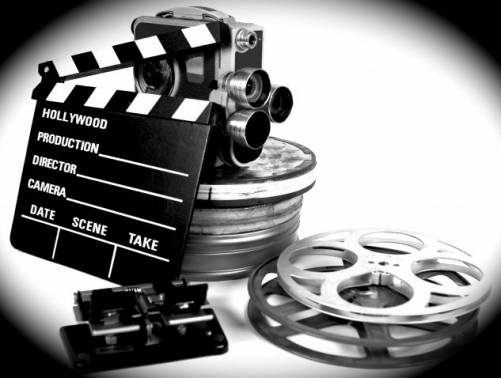 Кинематография
394,7 тыс.руб.
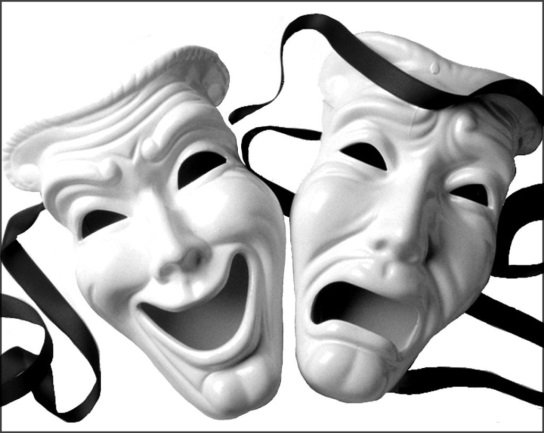 Другие вопросы в области
Культуры. Кинематографии.
1356,9 тыс.руб.
Расходы в сфере национальной экономики
на 2017 год 2473,0 тыс.рублей.
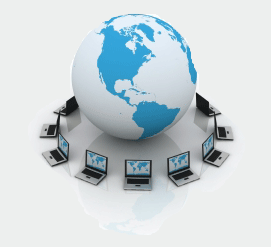 Связь и информатика
696,3 тыс.руб.
Содержание и управление 
Дорожным хозяйством
1776,7 тыс.руб.
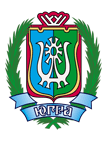 Расходы в сфере национальной обороны 
На 2017 год 189,2 тыс.рублей.
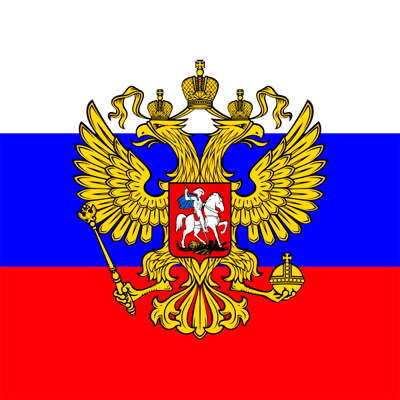 Фонд оплаты труда
176,7 тыс.руб.
Расходы на приобретение 
материальных запасов
12,5 тыс.руб.
Расходы в сфере национальной безопасности 
и правоохранительной деятельности 
На 2017 год 805,6 тыс.рублей.
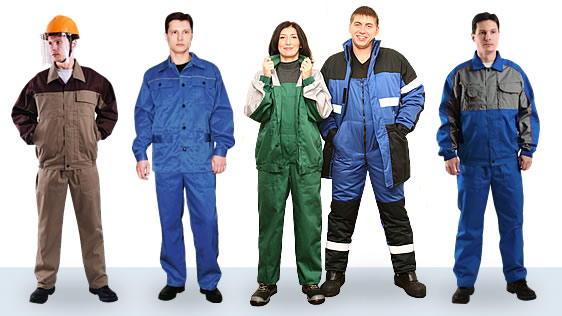 Долгосрочная целевая программа
«Комплексные меры безопасности
на объектах социального назначения
И жилищного фонда с.п. Вата на
2017-2019 годы»
230,7 тыс.руб.
Субвенции на осуществление федеральных полномочий по ЗАГС-9,2 тыс.руб.
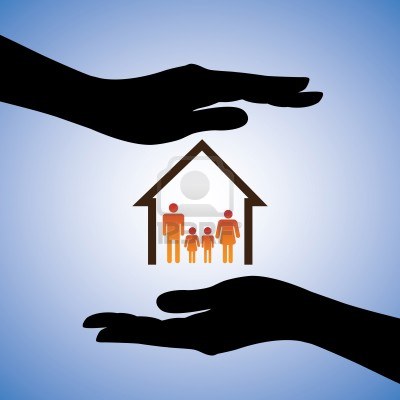 Расходы в рамках ВЦП «Управление муниципальным  имуществом на территории с.п. Вата на 2017-2019 годы»-355,0 тыс.руб

Расходы в рамках ВЦП «Осн.направления раз-я гражд.обороны.защиты насел-я и террит с.п Вата от чрезв ситуацийи техногеноно хар-ра обесп без-ти на ыводн объектах  на 2017-2019 годы»-136,0тыс.руб
Расходы в рамках ВЦП «Противодействие экстремизму  профилактика терроризма на территории с.п. Вата на 2017-2019гг»-53,3 тыс.руб
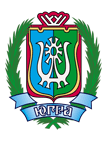 Софинансирование в рамках МП»Профилактика правонарушений в сфере обществ-го порядка вс.п. Вата на 2014-2020 гг»-6,4 тыс.руб

Расходы в рамках МП»Профилактика правонарушений в сфере обществ-го порядка вс.п. Вата на 2014-2020 гг»»-15,0 тыс.руб
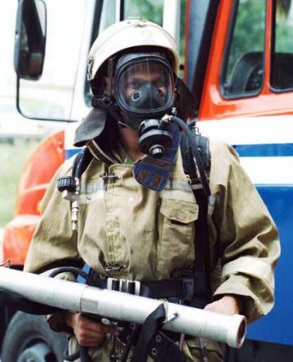 Расходы на общегосударственные вопросы
 на 2017 год 12514,9 тыс.рублей.
Функционирование высшего 
должностного лица субъекта РФ
1254,4 тыс.руб.
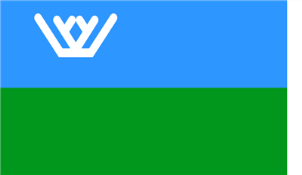 Функционирование законодательных
(представительных органов)
государственной власти и местного
самоуправления
10,0 тыс.руб. 
Резервный фонд с.п. Вата  10,0 тыс.руб
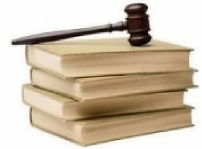 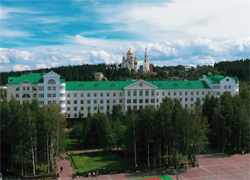 Функционирование исполнительных
органов местного самоуправления 
3697,3 тыс.руб.
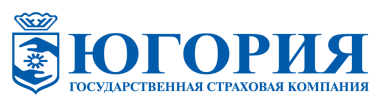 Иные МБТ на содержание 
работников ОМС района 
609,0 тыс.руб.
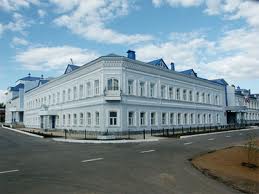 Обеспечение деятельности
подведомственных учреждений 
6834,2 тыс.руб.
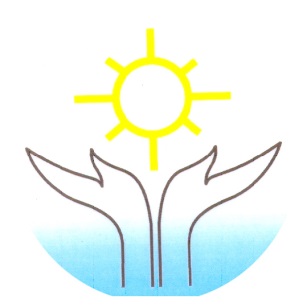 Расходы на оплату дополнительных
гарантий и компенсаций 
100,0 тыс.руб.
Расходы на Межбюджетные трансферты общего характера 
на 2017 год 15828,0 тыс.рублей
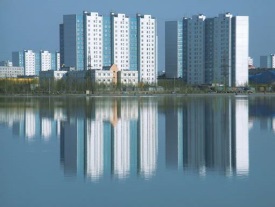 Расходы в рамках МП «Развитие транспортной системы 
Нижневартовского района на 2014-2020 годы» 14879,3 тыс.руб.
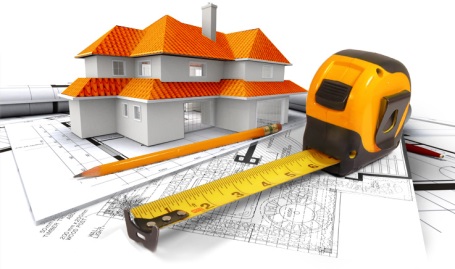 Расходы в рамках МП «Обеспечение доступным и комфортным жильем жителей Нижневартовского района в 2014-2020 годах»
770,0 тыс.руб.
Расходы в рамках МП « Развитие жилищно-коммунального комплекса и пов-е энергетич-ой эффективности в Нижневартовском районе на 2014-2020 годы»  178,7 тыс.руб
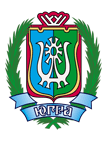